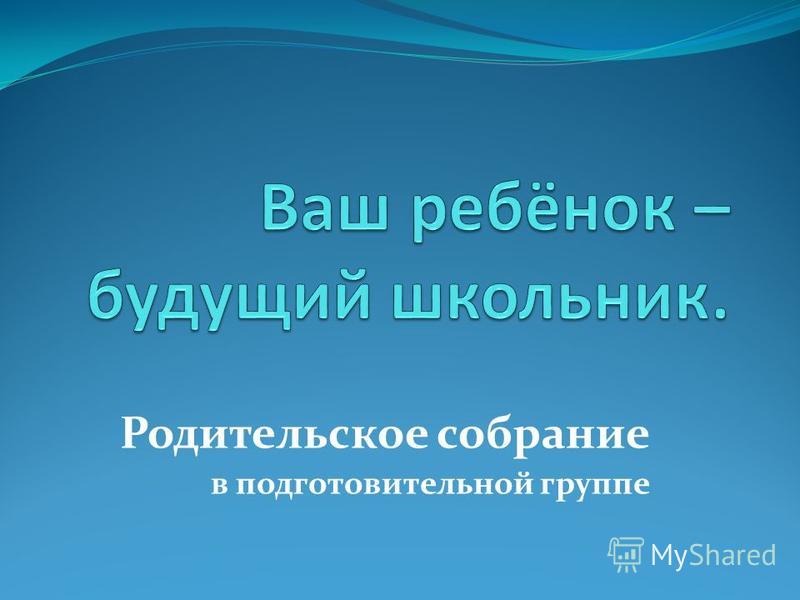 Иванова Л.А.подготовительная группа
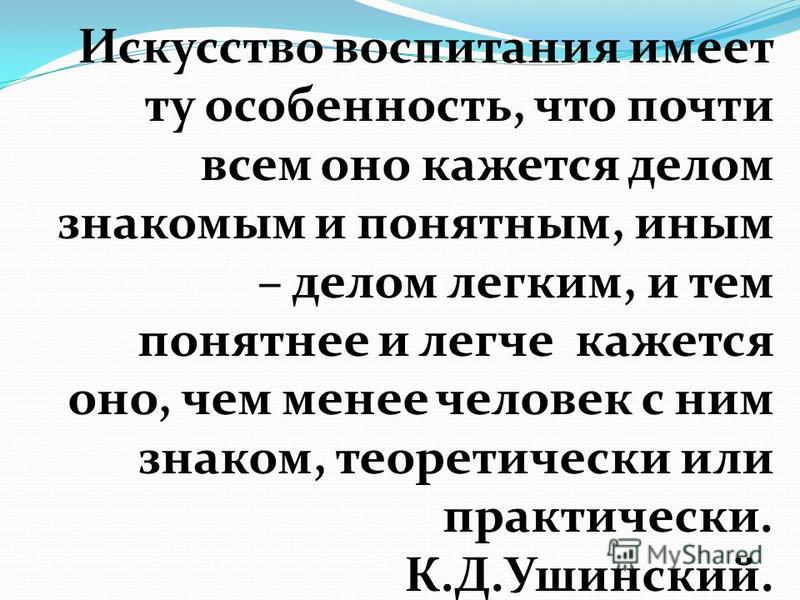 К.Д.Ушинский
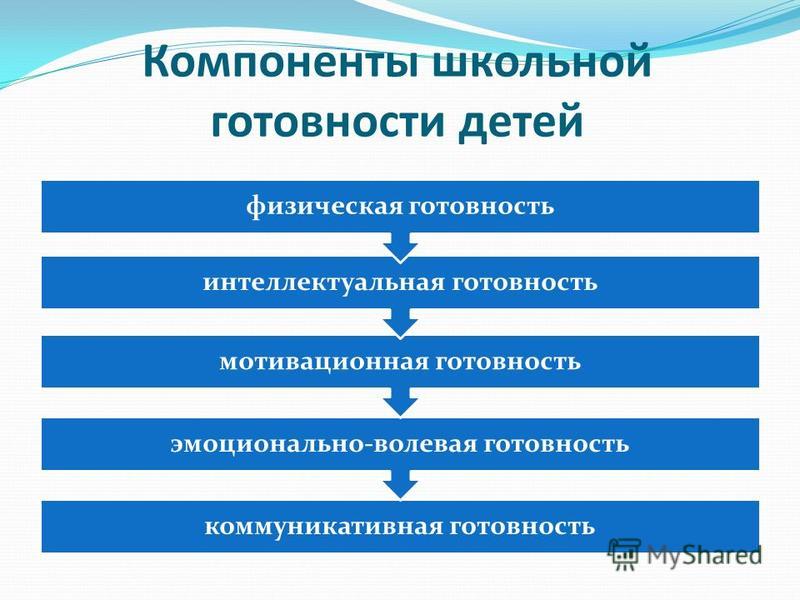 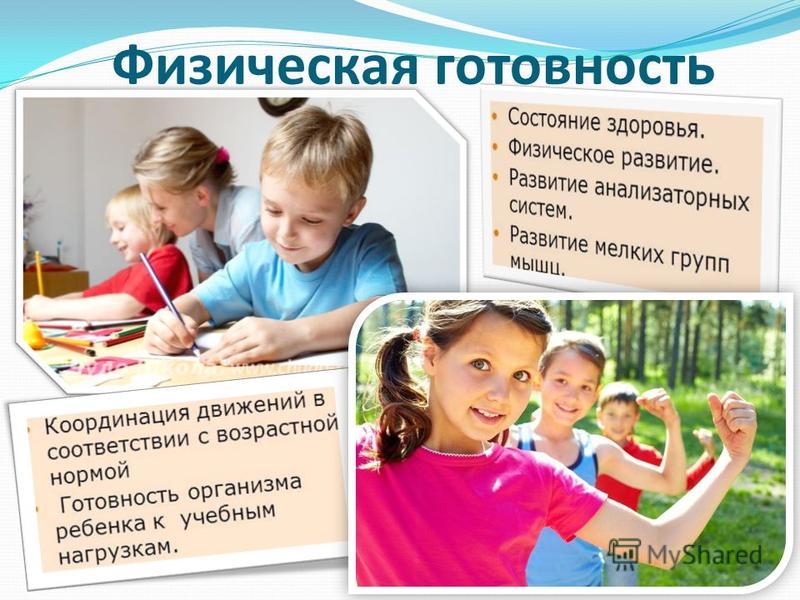 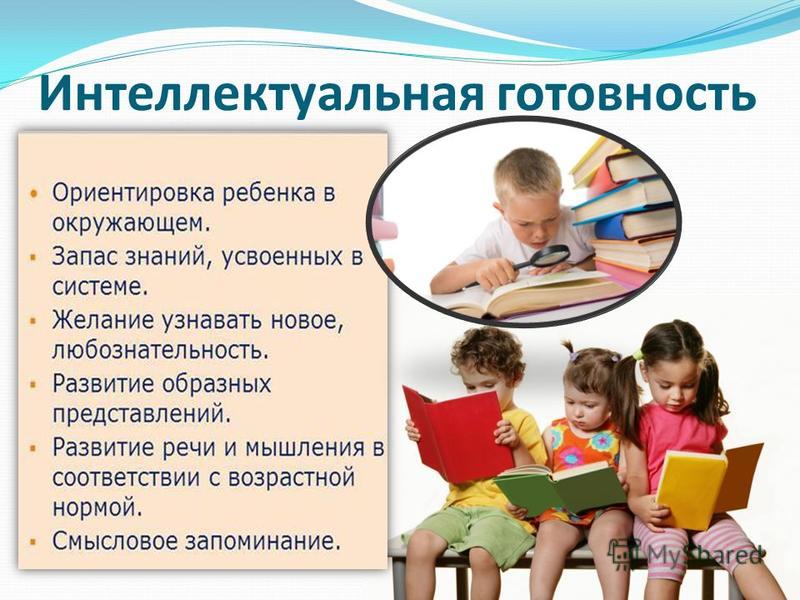 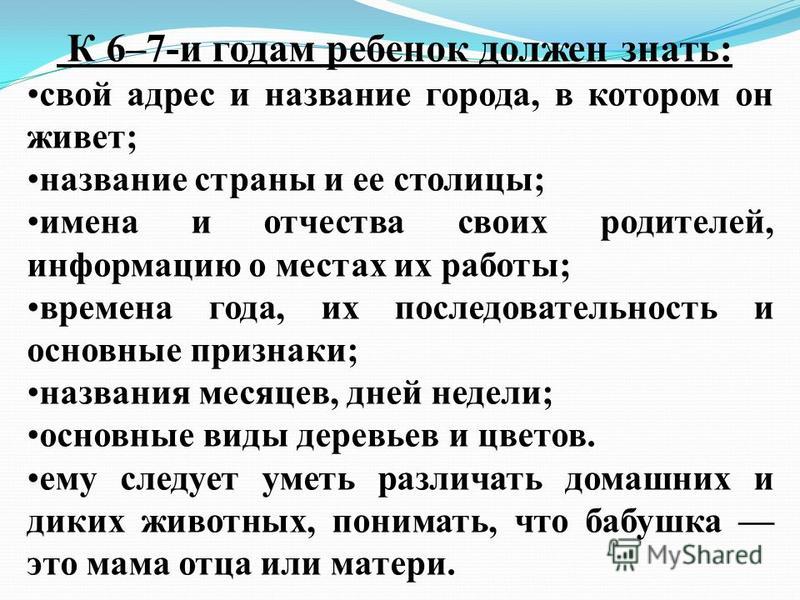 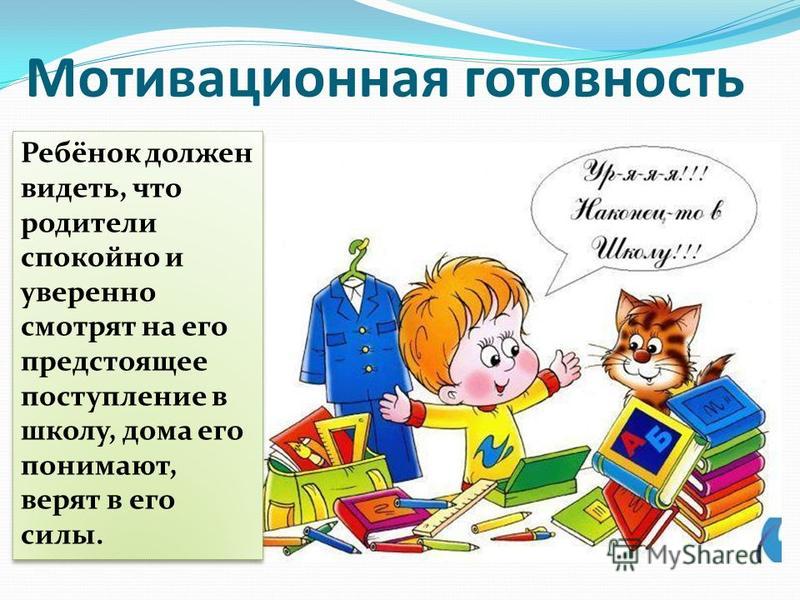 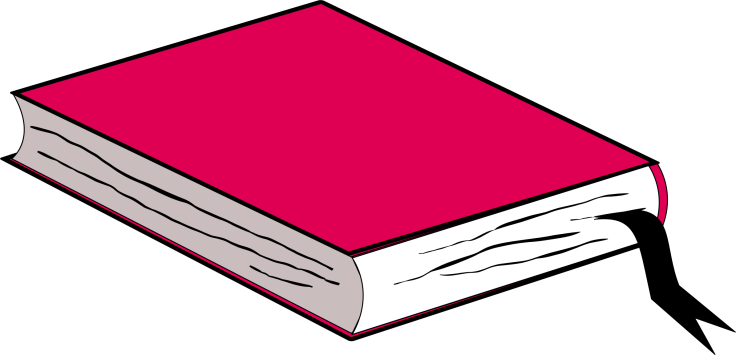 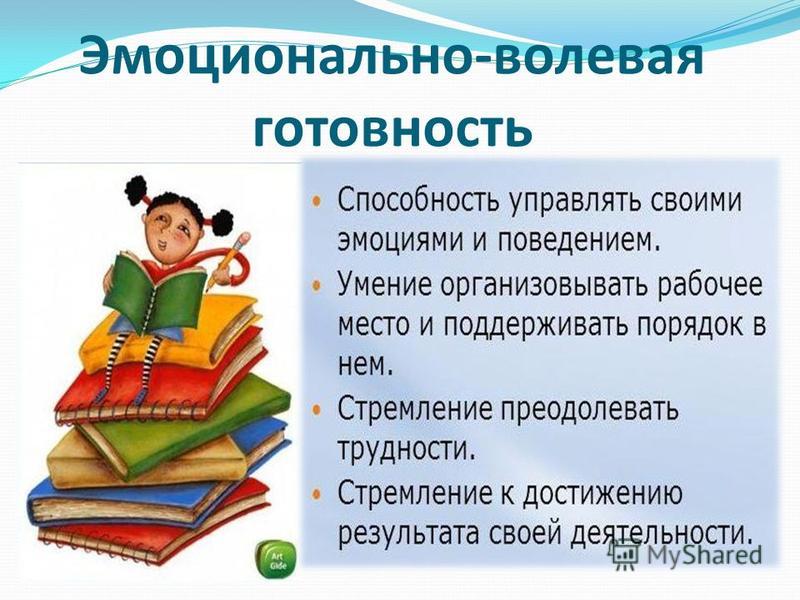 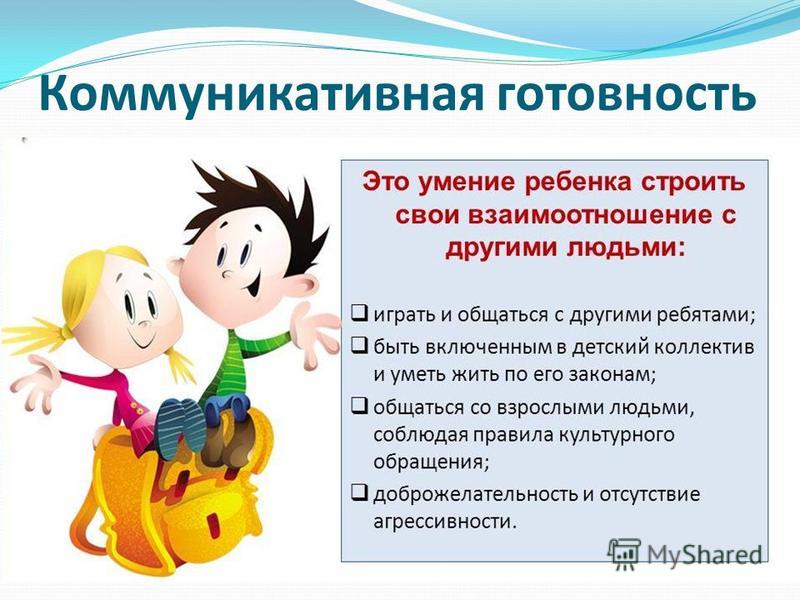 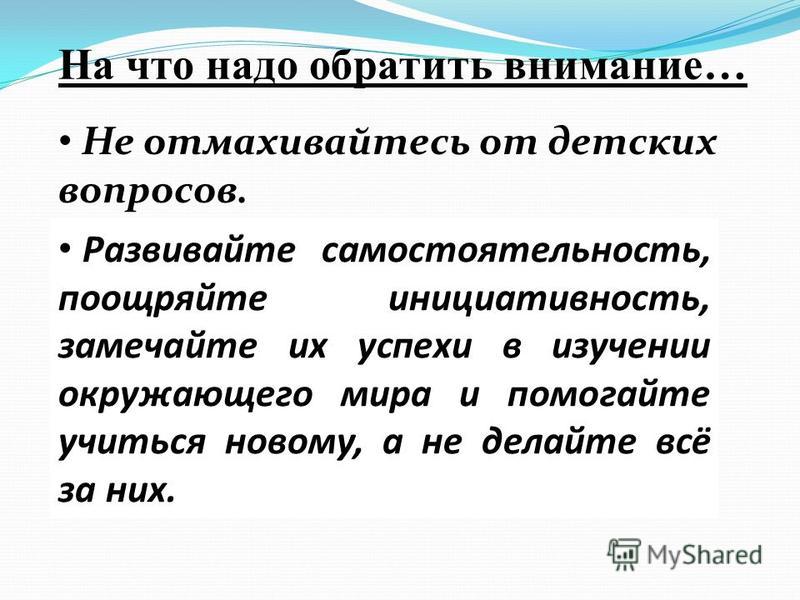 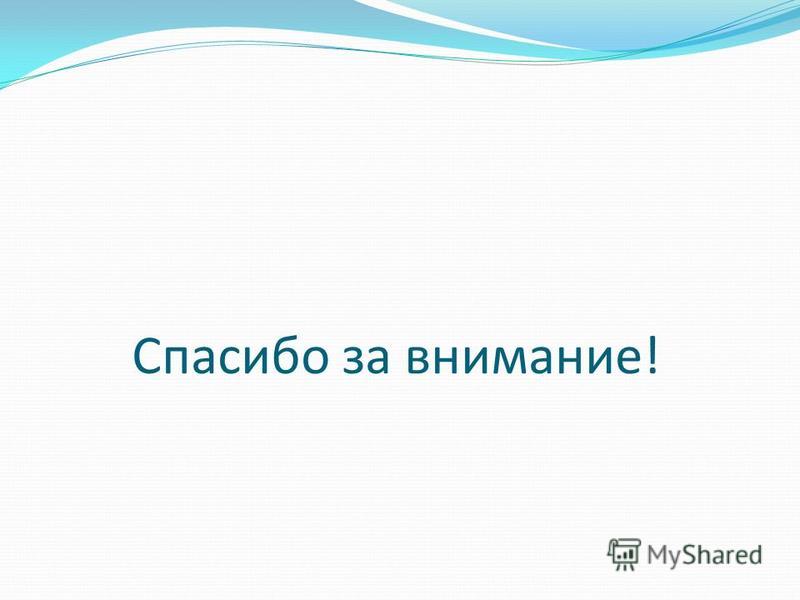 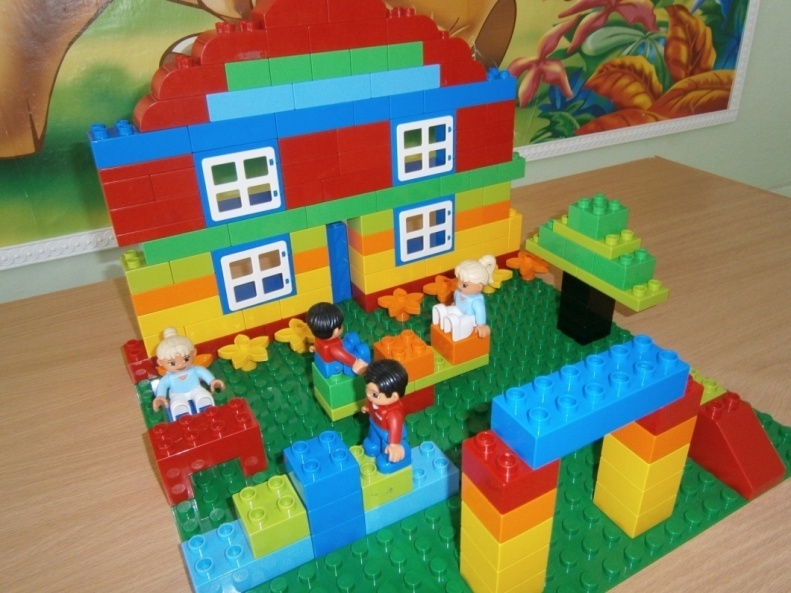 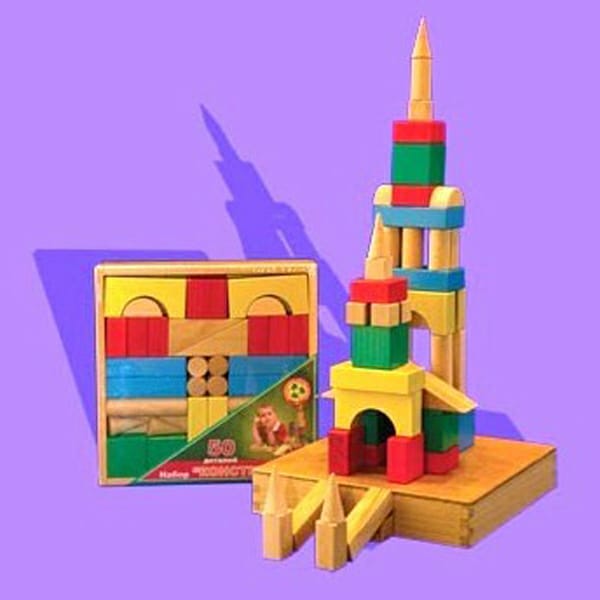 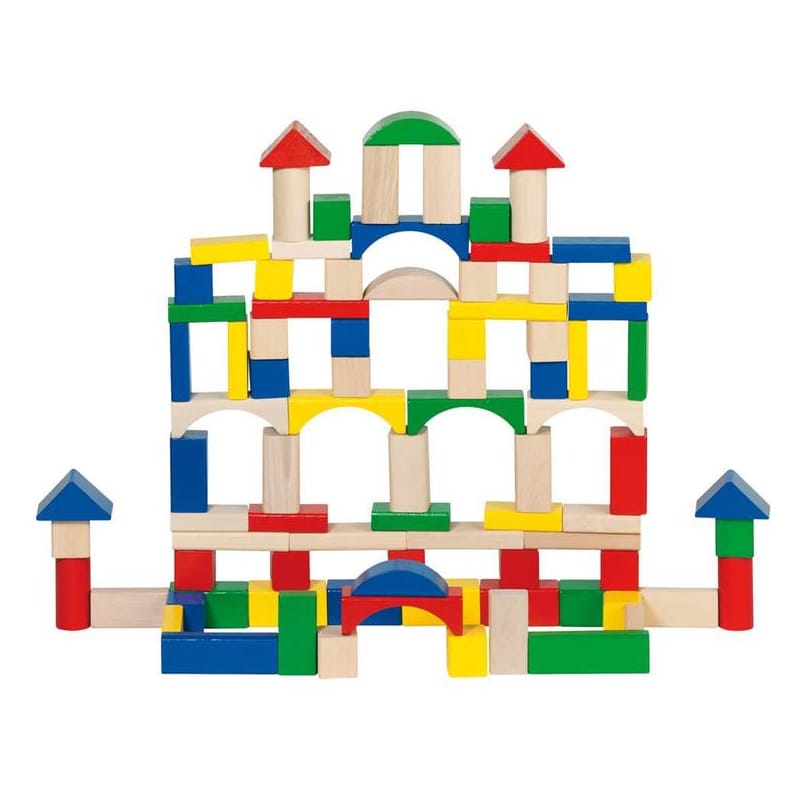 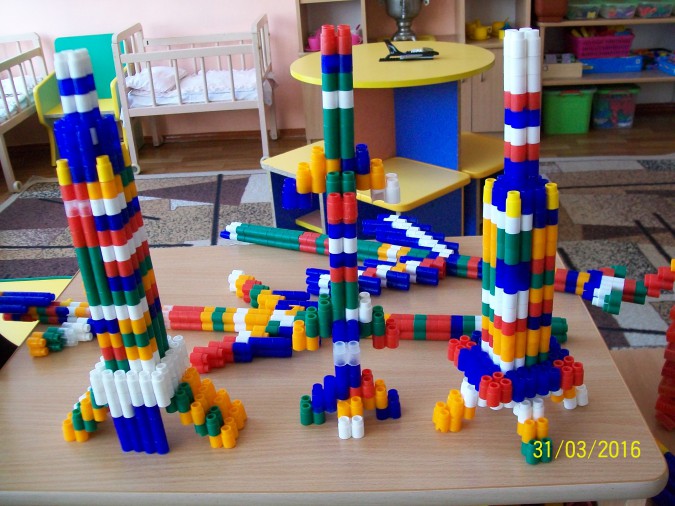 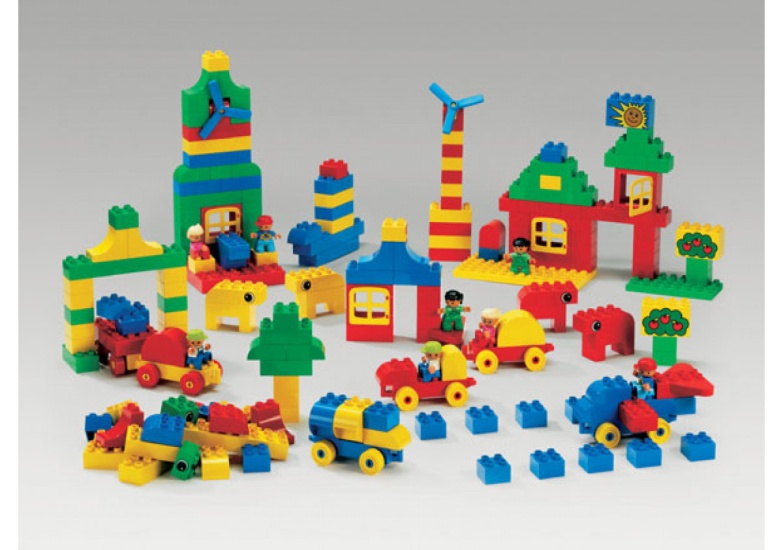 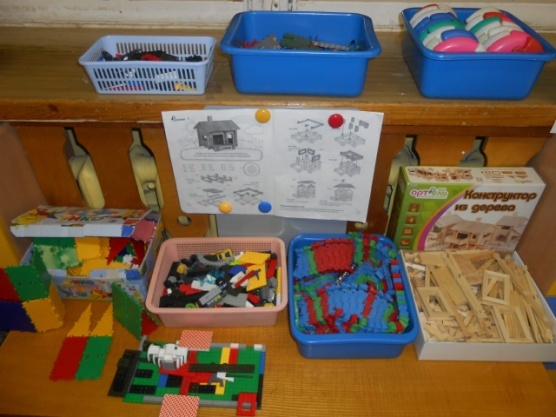